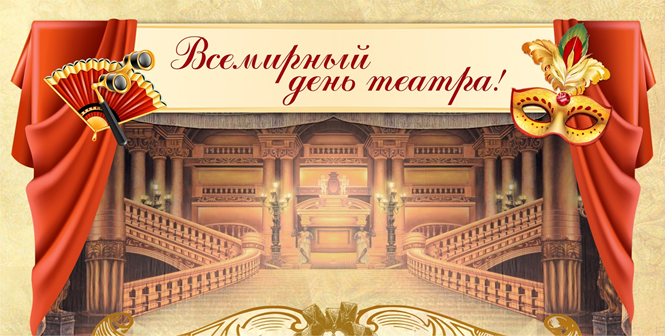 «Если бы смысл театра был только в развлекательном зрелище, быть может, и не стоило бы класть в него столько труда. Но театр есть искусство отражать жизнь».
                                                      К. С. Станиславский

                                                                         Составитель: Ханова О.В.
Театр драмы имени  Н. Орлова
Челябинский академический театр драмы имени Н. Орлова  является крупнейшим театром Южного Урала. Театр был создан в 1921 году. Открытие театра состоялось постановкой пьесы В.И. Немировича-Данченко «Цена жизни».
Во время Великой Отечественной войны десять месяцев на сцене челябинского театра выступали актеры Московского Малого театра, эвакуированные на Урал. Актеры челябинского театра работали в Шадринске.
Всеобщую популярность театр получил уже после войны. В 1950 году он впервые выехал на большие гастроли в Ленинград.
С 1973 по 2003 годы театр возглавил народный артист России Наум Юрьевич Орлов. Орлов создавал театр серьезный, эпический, внимательный к человеку, к его судьбе, его внутреннему миру, философично глубокий и психологически тонкий и, одновременно, яркий и зрелищный. Наум Юрьевич  осваивал новые стили и жанры. 1 2003 года Постановлением Губернатора Челябинской области театру было присвоено имя Наума Орлова.
По проекту Челябинских архитекторов  для театра было построено новое здание. В 1982 году коллектив театра переехал в новое здание.
В труппе театра 50 актеров, среди них 13 заслуженных артистов России и  5 народных артистов России: Л. Варфоломеев, В. Качурина, Б. Петрова, Е. Поплавский, Ю. Цапник.
Челябинск, площадь Революции,6
Театр оперы и балета имени М.И. Глинки
В 1937 году на месте, где раньше находился Христорождественский собор, началось строительство театра. Торжественное открытие театра планировали на 1941 год, годовщину Октябрьской революции, но этого не произошло, так как началась война, и строительство приостановили.
В 1941-1948 годах в здании театра размещался завод «Калибр», эвакуированный из Москвы. Промышленная деятельность завода негативно повлияла на состояние здания театра. На его восстановление требовалось много времени и средств. Долгожданное открытие театра состоялось только 29 сентября 1956 года. Первым спектаклем стала опера «Князь Игорь».
 С 1980 по 1983 годы Театр оперы и балета находился на реставрации. В настоящее время он поражает зрителей своей красотой и величием и является предметом гордости жителей нашего города. Зал театра вмещает 1205 человек, а площадь сцены превышает 450 кв. метров.
Более 20 артистов театра имеют звание Народных и заслуженных артистов России. В составе оперной труппы такие звезды, как Н. Заварзина, Н. Глазков, Л. Бородина и другие. В составе балетной труппы  - Т. Предеина, С. Тараторин, А. Цвариани.
Многие постановки театра удостоены призов, наград и званий.
Челябинск, площадь Ярославского,1
Драматический камерный театр
Камерный театр – один из самых молодых в Челябинске. Идея его создания родилась в 1988 году у группы актеров ТЮЗа во главе с Евгением Фалевичем. Это были люди, сплоченные идеей театра-дома, союза единомышленников. Уже своим первым спектаклем, а им был «Крик лангусты» по пьесе Д. Марелла, новый театр привлек внимание критики и публики.
Первоначально Камерный театр существовал под эгидой Челябинмского фонда культуры. Своего здания не было, арендовали случайные помещения, играли на улицах, во дворах, в пионерских лагерях. Собственное помещение появилось в 1991 году. Здание, в котором сегодня находится Камерный театр – это бывший особняк оренбургского купца А. Бреслина, постройки 1903 года. 31 декабря 1992 года Камерный театр получил статус государственного.
Актер театра и кино Александр Филиппенко одно время входил в штат театра и  гастролировал по Челябинской области со спектаклем «Мертвые души». На сцене Камерного театра выступала и звезда французского театра и кино Анни Жирардо, которая в 1993 году приехала на Южный Урал для участия в постановке спектакля «Мадам Маргарет» режиссера В. Ахадова.
В труппе театра такие замечательные актеры как Л. Барад, З. Акчурина, С. Дзюба и другие.
Челябинск, ул. Цвиллинга,15
Театр кукол имени В. Вольховского
Челябинский  государственный областной театр кукол имени В. Вольховского – один из самых старых театров, как на Урале, так и в стране. Он был открыт в начале 30-х годов XX века знаменитыми драматическими актерами Гаряновыми.
Вначале театр не располагал отдельным зданием и размещался в Доме художественного воспитания детей, но в 1935 году ему было выделено здание бывшей школы №4 по улице Кирова и присвоен статус Государственного.
В 1936 году при театре начала действовать студия по подготовке актеров-кукловодов, а в 1937 году кукольный театр стал лауреатом Всероссийского конкурса театров кукол в Москве.
В годы Великой Отечественной войны деятельность театра была приостановлена: здание отдано под госпиталь, часть артистов ушли на войну, оставшиеся выступали в госпиталях, на призывных пунктах и в воинских частях.
В 70-е годы в театре начали ставить неширмовые спектакли, в которых куклы и актер выступали одновременно. В репертуаре появились и спектакли для взрослых.
В 1972 году кукольный театр разместился в отреставрированном здании на улице Кирова, в котором действует и по настоящее время.
Челябинск, ул. Кирова, 8
МОЛОДЕЖНЫЙ ТЕАТР (ТЮЗ)
Челябинский ТЮЗ создан в 1965 году. Премьерой театра стал спектакль по произведению А. Толстого «Золотой ключик». Труппу возглавил режиссер Борис Скоморовский. В первые годы своего существования труппа не имела своего помещения и пьесы ставились во дворцах культуры. 10 января 1969 года Челябинский ТЮЗ получил официальное помещение по адресу Цвиллинга 15.
В 1977 году в театре открыли дискуссионный зал, где по окончании постановок проходили обсуждения. Появление такого зала было обусловлено необходимостью общения с педагогами, родителями и старшеклассниками.
В 1982 году ТЮЗу передали здание Народного дома. Первый спектакль на новой сцене – «Кроваявая свадьба» по произведению Ф. Лорки.
В 2011 году «Челябинский государственный театр юных зрителей» переименован в «Челябинский государственный молодежный театр».
С 2002 года Челябинский молодежный театр работает по проекту «Театр и мир». Цель проекта – воспитание чувства гордости, любви к родному краю, через непосредственную деятельность театра и новые формы взаимодействия со зрителем.
В составе творческого коллектива – народная артистка России О. Телякова,  и заслуженная артистка России Н. Антонова.
Челябинск, ул. Кирова,116
Театр Манекен
Театр был создан в 60-е годы как студенческий театр миниатюр (СТЭМ). Первый режиссер театра – Анатолий Морозов. 
В 1966 году, театр расширил свою деятельность, в связи с чем получил название «Манекен».
Уже в 70-годы он стал лидером среди молодежных альтернативных театров подобного типа. В 1980 году состоялось открытие собственного помещение «малой сцены» в подвале студенческого общежития.
В 1992 году театр «Манекен» получил статус муниципального театра. А с начала 90-х он становится известен как репертуарный камерный коллектив, который придерживается принципа «театр для людей». Долгое время «Манекен» расширял свои жанровые рамки и увеличивал количество постановок.
Особой популярностью у  челябинцев и гостей города пользуются постановки: «Марлен», «Долгое счастливое рождество», «Сотворившая чудо», «В понедельник после чуда».
В 2000 году, путем слияния кинотеатра имени Пушкина и театра «Манекен», было создано учреждение культуры «Театр+кино». Театр переехал в отреставрированное здание кинотеатра на улицу Пушкина,64.
Челябинск, ул. Пушкина, 64
Новый Художественный театр
Новый Художественный театр существует уже 25 лет, его открытие состоялось в 1993 году. Первый спектакль в репертуаре театра «Шинель» по пьесе Н.В. Гоголя.
В 2003 году в театр пришёл почти в полном составе только что выпустившийся актерский курс ЧГАКИ. Его педагоги Евгений Гельфонд – художественный руководитель и Римма Щукина - режиссер  пришли вместе с молодыми артистами.
За время существования коллектива состоялось около 50 премьер, сыграно более 1000 спектаклей. Репертуаре театра спектакли по русской и зарубежной классике, а также пьесам современных авторов. Театр пробует силы в самых различных жанрах: фантасмагории, видениях, мистерии, трагифарсе, театральных медитациях.
В Новом Художественном театре постоянно работают проекты «Театральные уроки» и «Театр на окраине» - выезд со спектаклями на площадки отдаленных районов города и области.
Челябинск, пр. Ленина,19
Театр-студия «У паровоза»
Один из старейших коллективов ДК железнодорожников – народный театр-студия «У паровоза». Его история начинается с 1963 года, со спектакля «Не пищать». До 1968 года театр именовался «Юность» и работал на двух площадках: во Дворце пионеров и во Дворце железнодорожников.
В 1972 году окончательно перебрался в ДК железнодорожников. В 1983 году театр «Юность» меняет свое название «У паровоза».
Со сцены театра-студии вышло более полусотни замечательных профессиональных актеров, режиссеров, художников, многие из которых удостоены высокого звания народного или заслуженного артиста РФ.
Театр сохраняет и продолжает традиции, которым более сорока лет. С 2010 года Театр-студия «У паровоза» носит имя основателя и бессмертного руководителя – заслуженного работника культуры – З.А. Александровой.
Челябинск, ул. Цвиллинга,54
Театр песочной живописи и теней «Скарабей»
С августа 2014 года в муниципальном кино-театральном объединении «Кировец» обосновался молодой театр теней «Скарабей». Начинала труппа со спектакля теней «О рыбаке и рыбке», а за пару месяцев репертуар театра расширился до 10-12 спектаклей за счет песочной анимации.
«Скарабей» - это песочная живопись, теневой театр, марионетки, игры и робот-шоу. Помимо прочего – это и мастерская песочной живописи.
В настоящее время Театр песочной живописи и теней «Скарабей» для детей и юношества – единственный театр в своем роде. Работы «Скарабея» - коктейль из азиатских и европейских традиций, приправленный современными технологиями и древними архетипами.
Театр небольшой, в нем работает всего 9 человек. Они и творят удивительную магию под управлением художественного руководителя Ксении Труниной.
9 сентября 2018 года театр открыл V юбилейный сезон.
Челябинск, пр. Ленина, 5
Студенческий театр «Профиль»
История театра связана с филологическим факультетом ЧГПУ, первый театр на котором был создан в 1960 году. «Профиль» возник в 1994-1995 учебном году и первоначально репертуар театра был ориентирован на школьную программу, а спектакли игрались в средних школах города Челябинска.
С 1997 года театр включен в состав Института дополнительных творческих педагогических профессий ЧГПУ. Его работа состоит из двух частей: образования и творчества.
В 1988 году для театра было построено стационарное помещение, расположенное по новому адресу Энтузиастов 13/1. Позднее помещение было модернизировано, установлено современное звуковое и осветительное оборудование.
Руководит театром доктор филологических наук, профессор, лауреат премии «Признание» - Наталья Эдуардовна Сейбель.
г. Челябинск, ул. Энтузиастов, 13/1
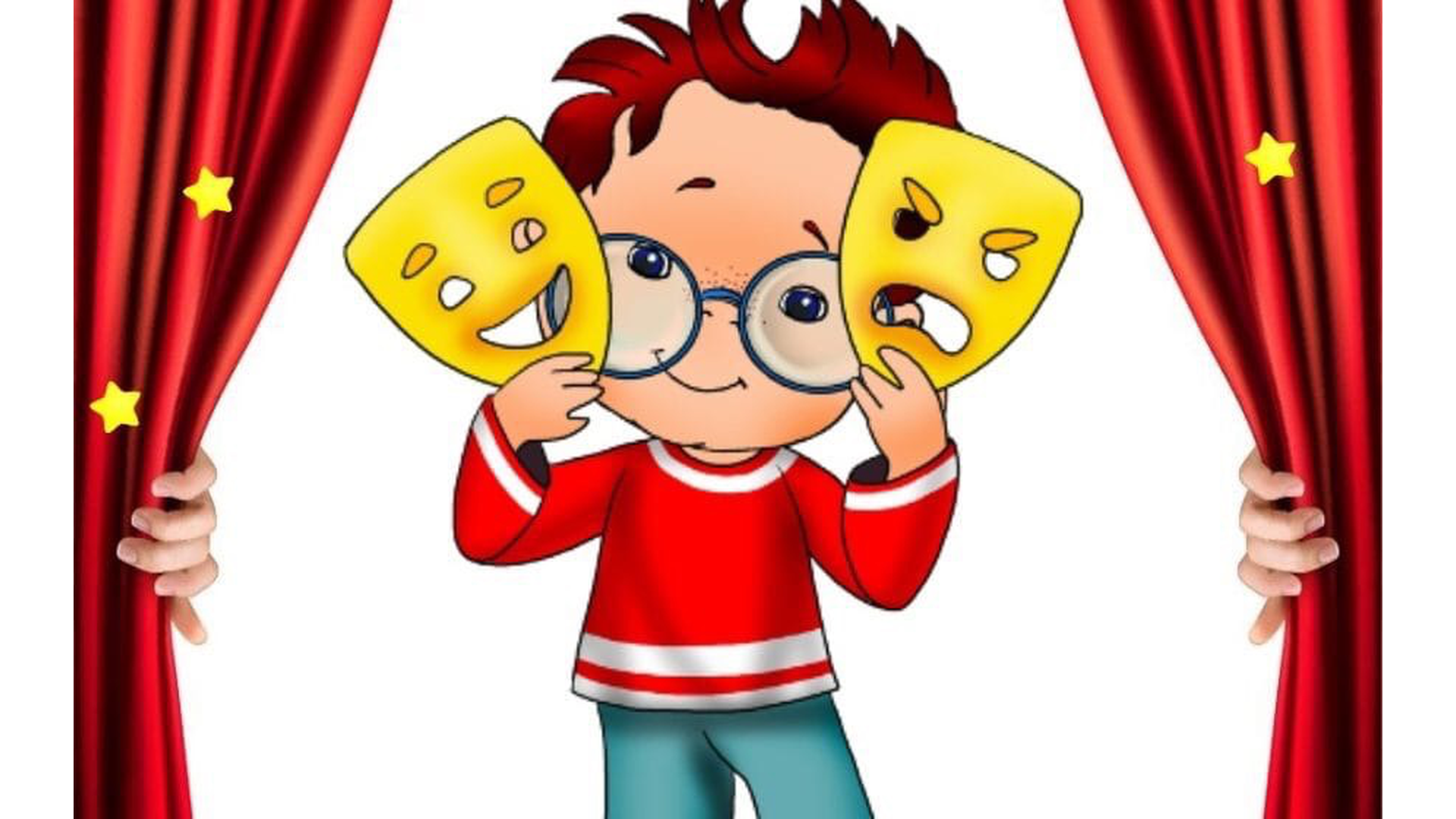 БЛАГОДАРИМ ЗА ПРОСМОТР!